Урок географии 11 класс
Яломыст
Ирина Владимировна, 
учитель географии 
МБОУ СОШ № 2 с. Арзгир 
Арзгирского района 
Ставропольского края
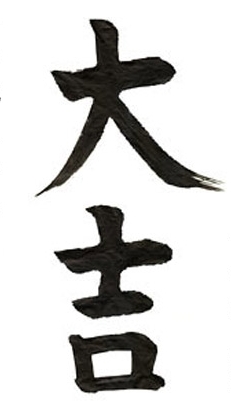 1 группа

                     2 группа

                 3 группа
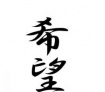 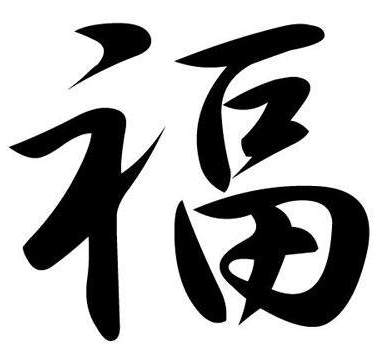 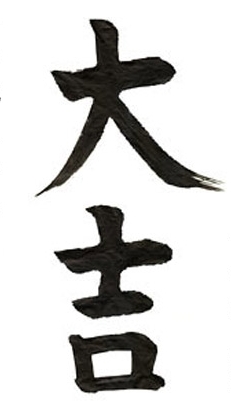 1 группа
             (Успех)
                    
                            2 группа
                         (Надежда)

                 3 группа
                  (Удача)
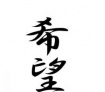 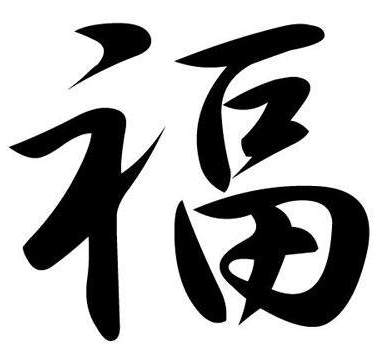 Урок географии 11 класс
Яломыст
Ирина Владимировна, 
учитель географии 
МБОУ СОШ № 2 с. Арзгир 
Арзгирского района 
Ставропольского края
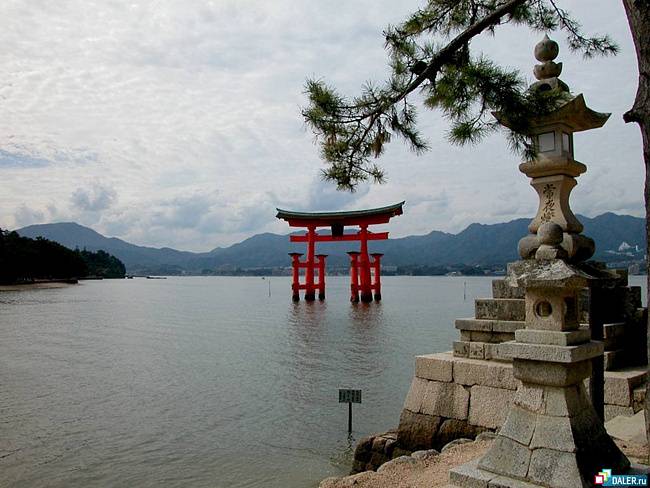 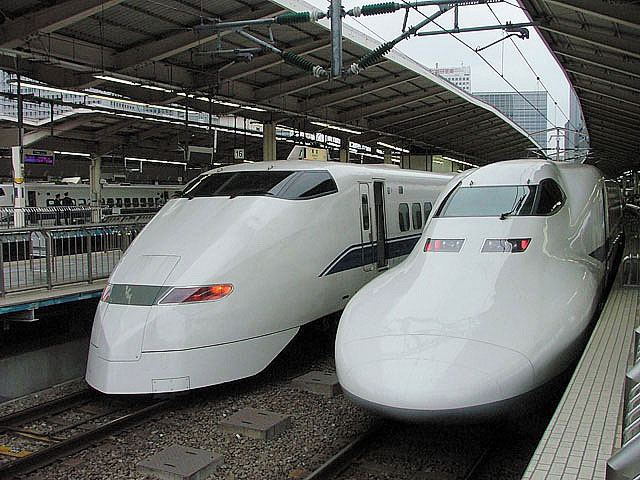 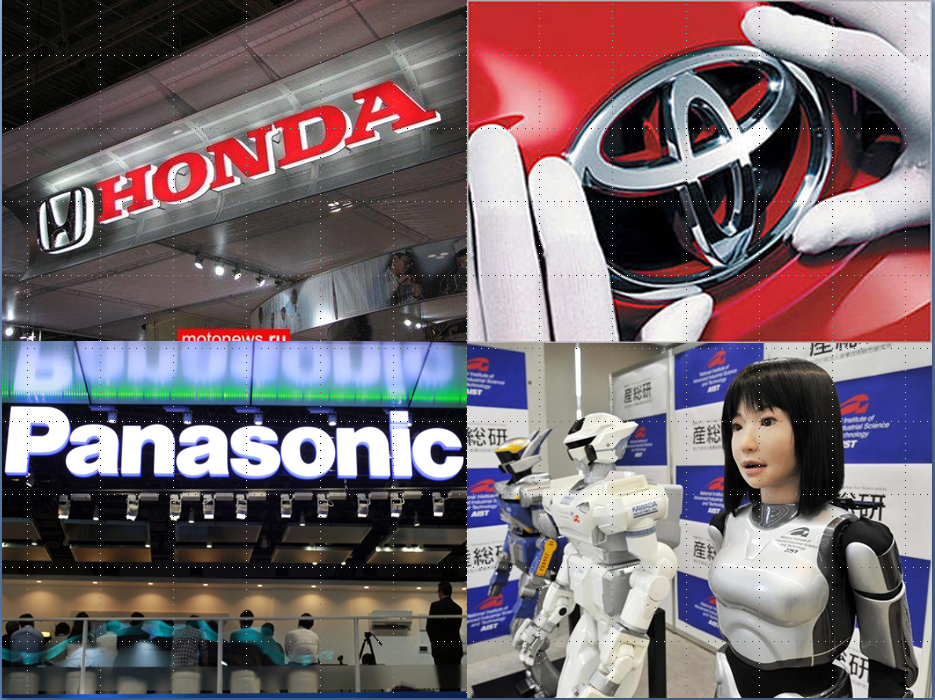 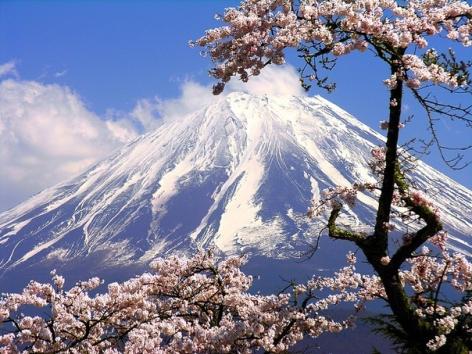 Выберите подходящий ответ
Какие ассоциации возникают у Вас при слове «Япония»? 

Кимоно, икебана.
Автомобили, техника, роботы, развитая страна.
Экзотика, кухня, сумо. 
Другое.
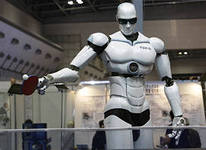 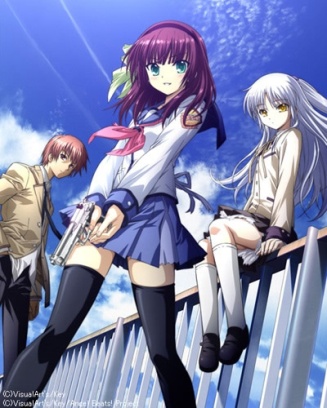 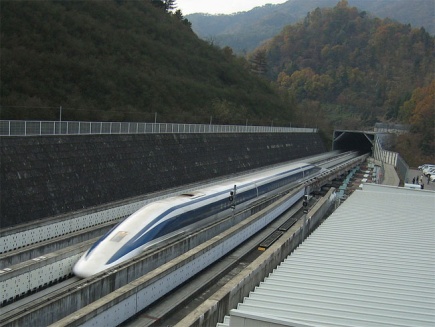 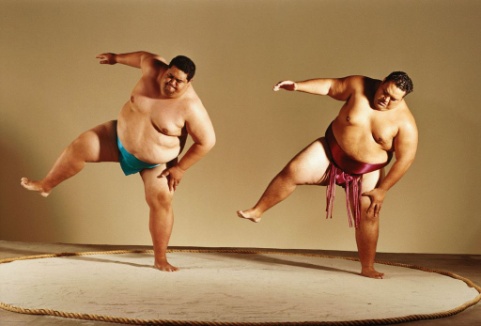 Выберите подходящий ответ
Хотели бы Вы побывать в Японии? 

Да. Любопытство.
Да. Знакомство с традициями и культурой.
Да. Приобретение техники.
Нет.
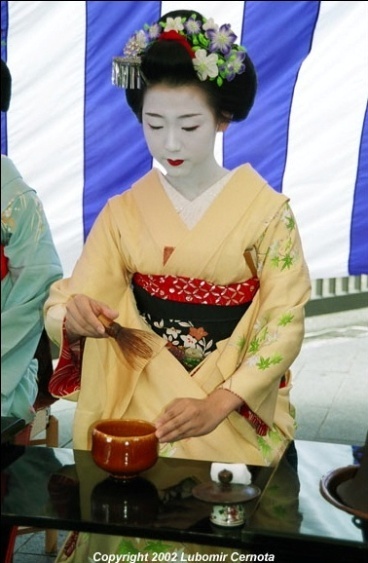 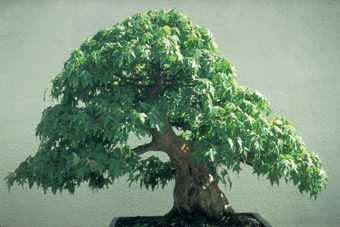 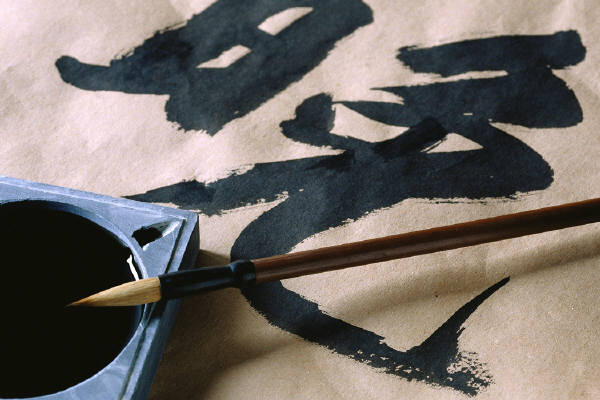 Выберите подходящий ответ
Как образно называется Япония?

«Страна утренней свежести»
«Страна восходящего солнца»
«Страна 10000 островов»
 «Жи-бэнь-го» (солнце, корень, страна)
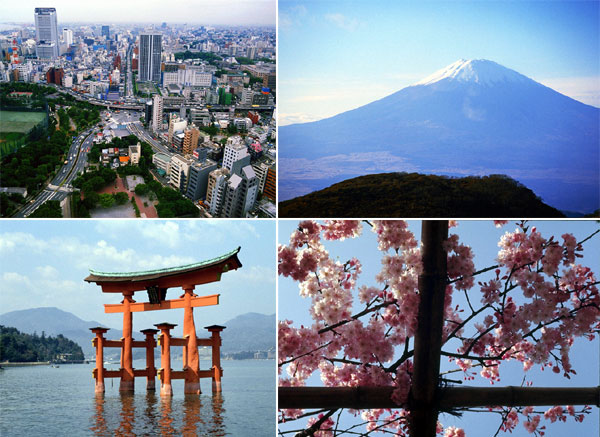 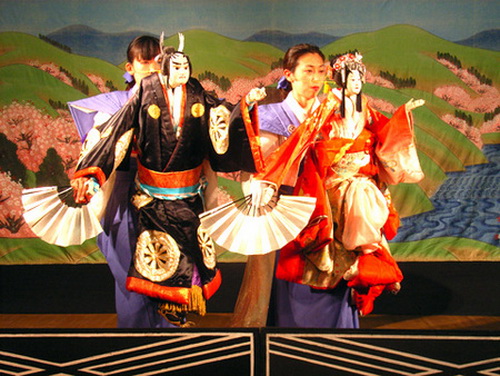 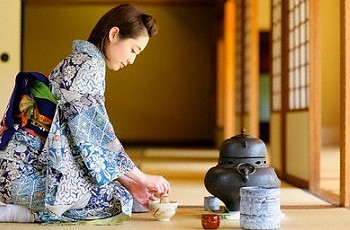 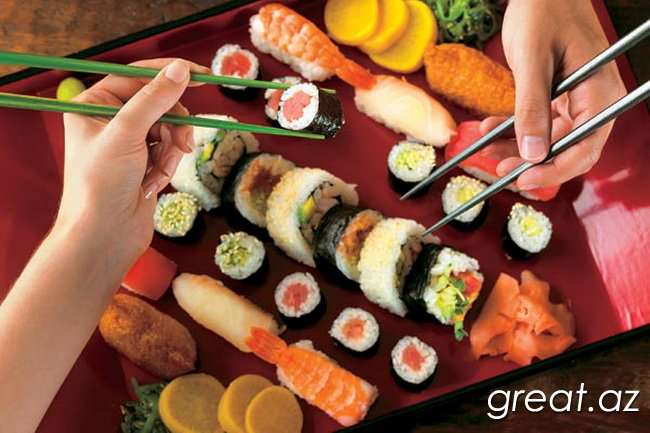 От японского парадокса 
к российскому экономическому процветанию
В чём парадокс экономики Японии?

Возможно ли экономическое процветание России?
1 группа «Географы»
ЗАДАНИЕ: 
определите положительные и отрицательные стороны географического положения Японии; 
сделайте вывод о выгодности или невыгодности географического положения страны.
2 группа «Природопользователи»
ЗАДАНИЕ: 
определите какими природными ресурсами обладает Япония; 
сделайте вывод о ресурсообеспеченности страны.
3 группа «Социологи»
ЗАДАНИЕ: 
заполните таблицу «Население Японии»;
сделайте вывод о демографической ситуации в стране.
1 группа 
«Географы»


 2 группа «Природопользователи»

 
3 группа
 «Социологи»
Географы
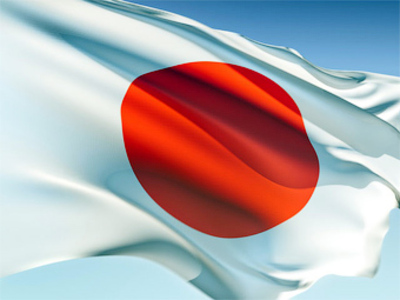 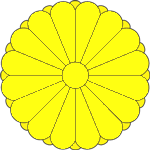 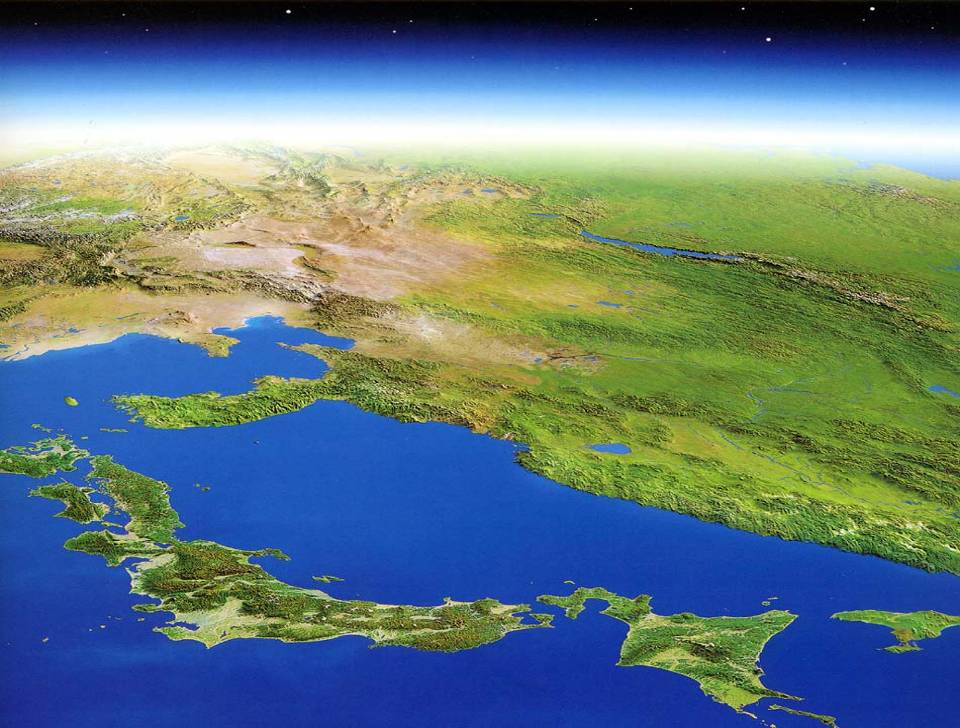 ТОКИО
Природопользователи
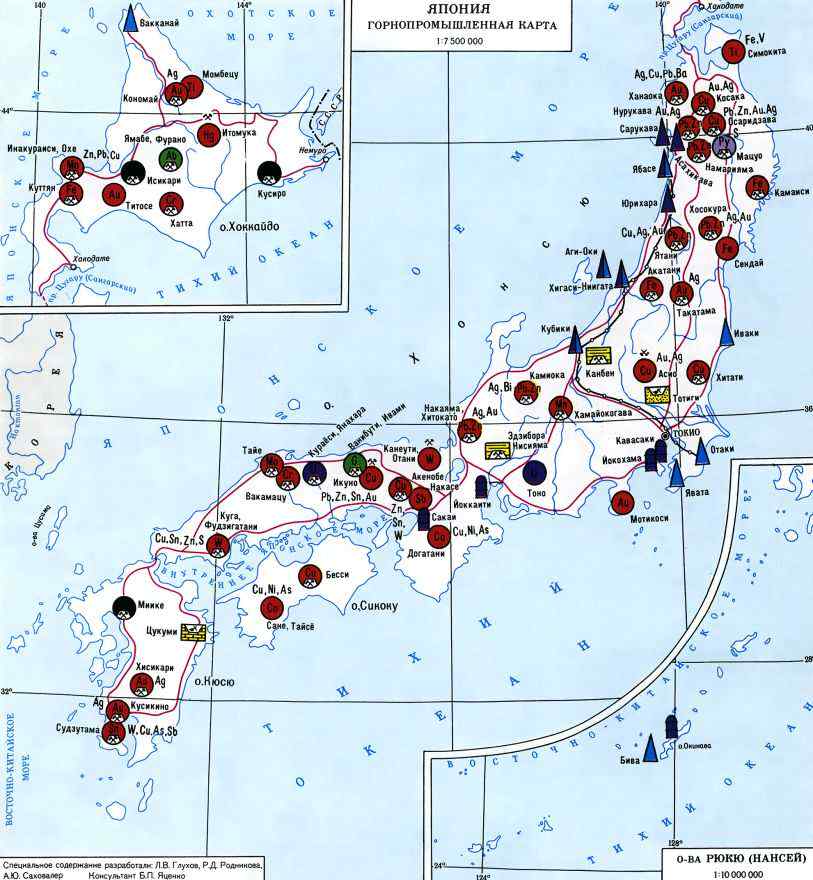 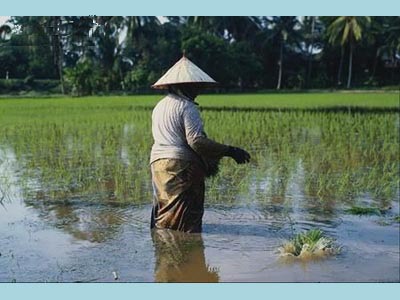 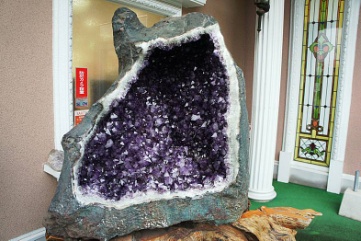 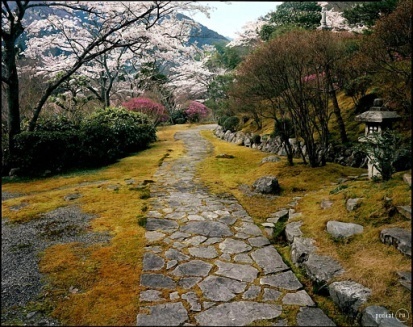 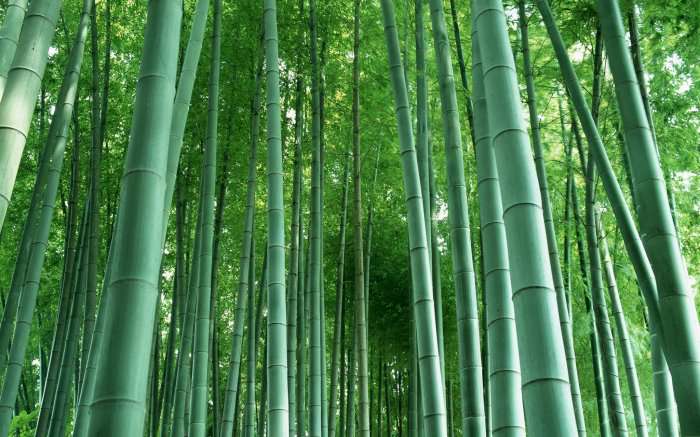 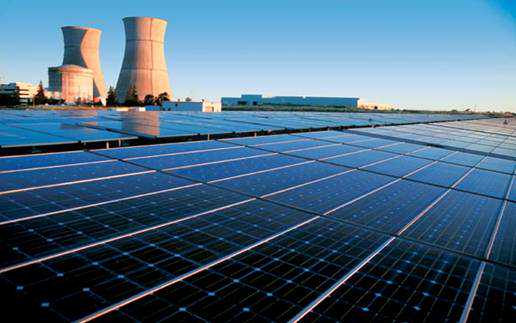 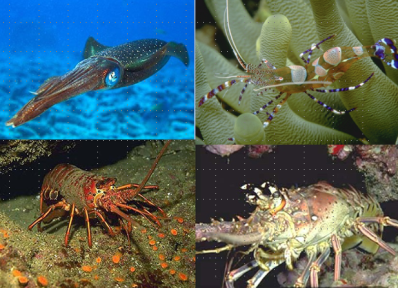 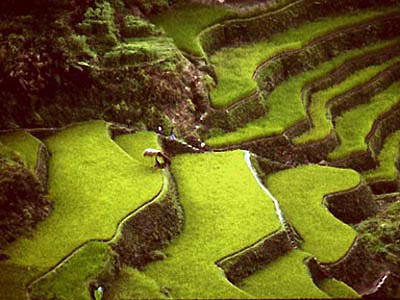 Социологи
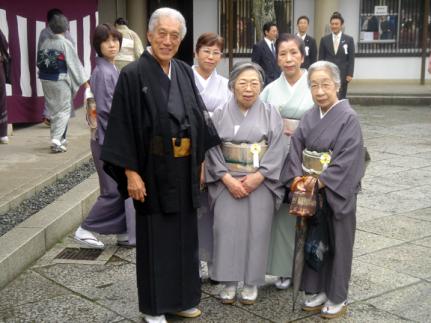 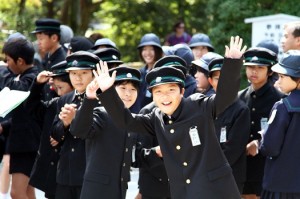 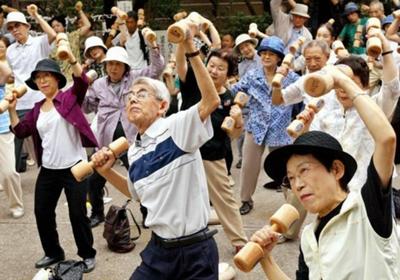 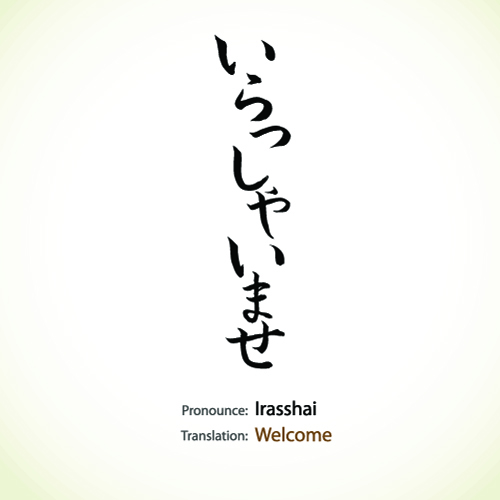 Ийтоко-дори
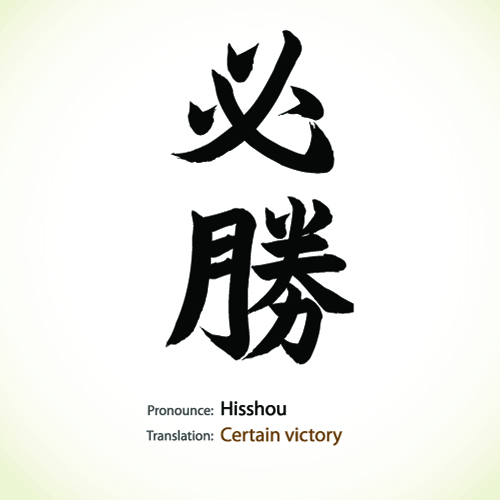 Гамбари
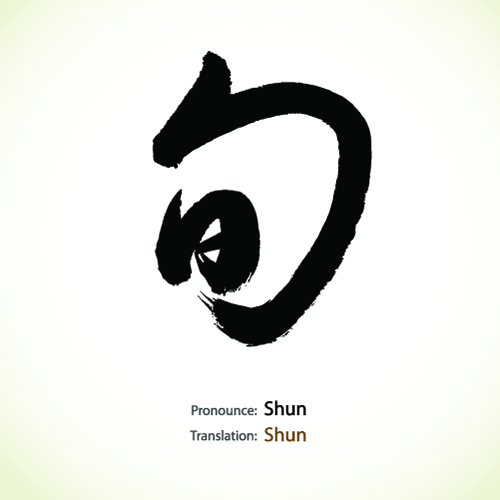 Хэдатару
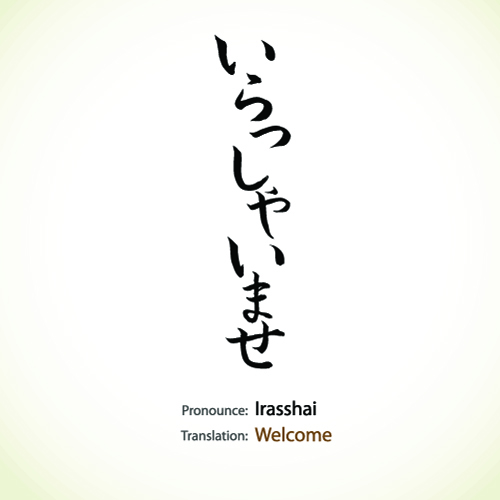 Ийтоко-дори
(искусство заимствования)
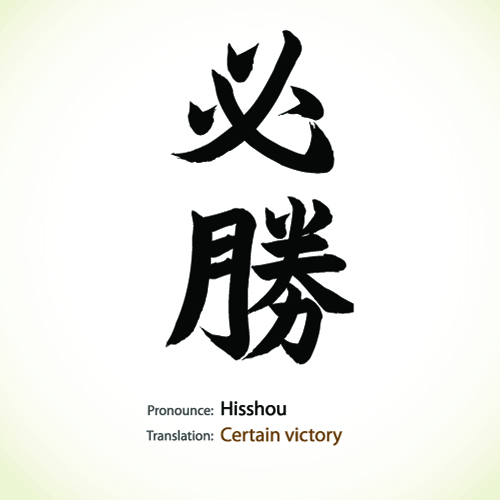 Гамбари
(упорство)
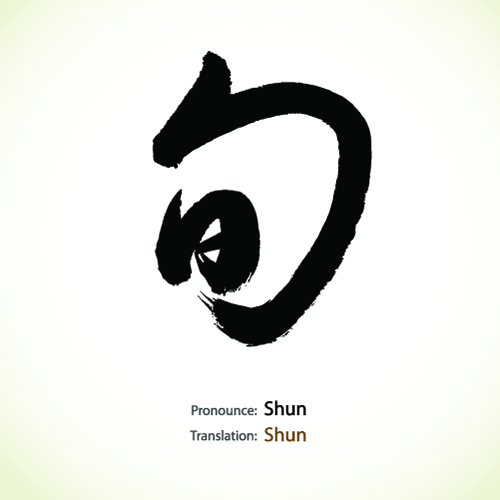 Хэдатару
(личное пространство)
Кимоно
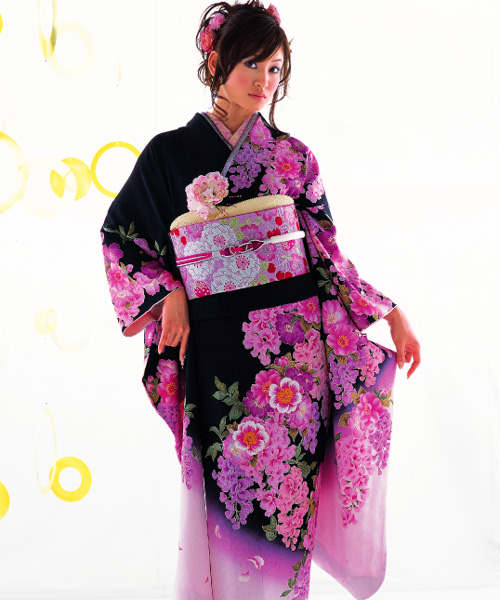 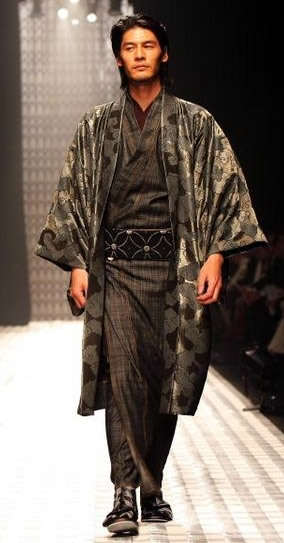 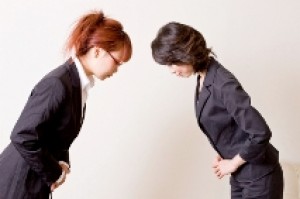 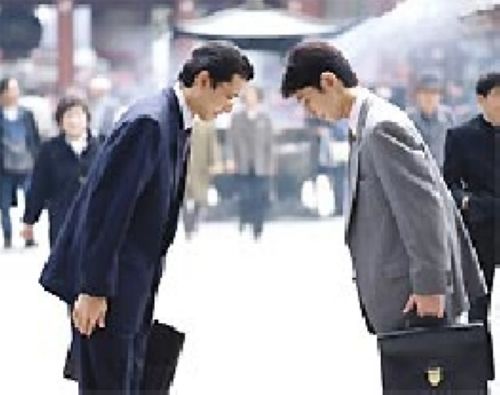 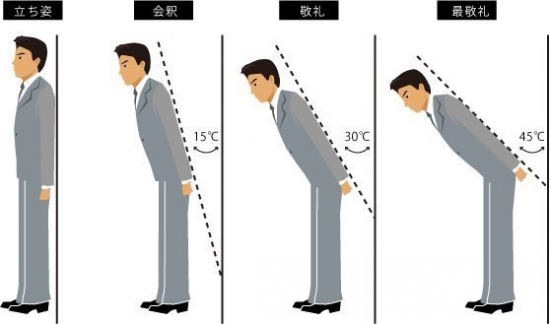 В чём парадокс японского экономического чуда?
Дешевая рабочая сила
Гарантия  пожизненной занятости в больших корпорациях, патернализм (опека)
Запрет ввоза зарубежной готовой продукции. Заимствование технологий, покупка патентов и лицензий
Внедрение новейших наукоемких технологий
Перестройка экономики, реорганизация
Упадок экономики
Крупнейший экспортер стали, электроники, машин, станков и др.
Отсутствие природных ресурсов
Переключение на капиталоемкие и наукоемкие отрасли производства
Трудоемкие отрасли производства
Качество продукции, популяризация образования, особенно профессионального, создание технополисов
Менталитет, жажда знаний
Возможно ли экономическое процветание России?
географическое положение

природные ресурсы страны

состав и структура населения
Возможно ли экономическое процветание России?
ВОЗМОЖНО
Черты характера японцев
замкнутость
чистота и простодушие
сдержанность
трудовая культура
неусидчивость
чистоплотность
дисциплинированность
одержимость новизной
чопорность
учтивость и вежливость
трудолюбие
склонность к самоанализу
пунктуальность
меркантильность
агрессивность
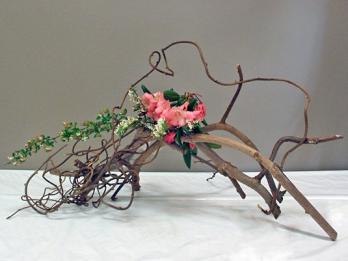 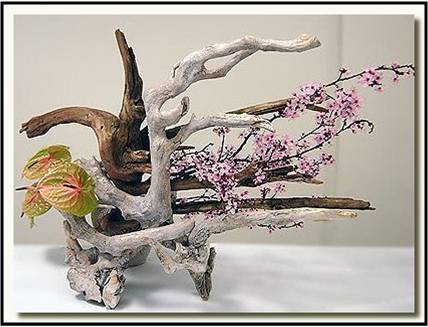 СПАСИБО 
ЗА РАБОТУ!